MINES Saint-Étienne
Schéma directeur du SI-Scientifique
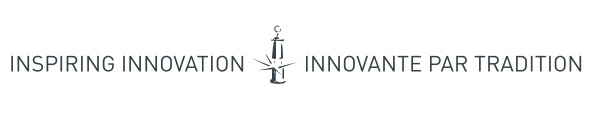 Schéma directeur du SI-Scientifique
Organisation Générale

Vision métier
LES CENTRES : La Recherche
Vision fonctionnelle
DRI : Maintien de l’intégrité des fonctions et des données
Vision technique
SG : Maintien de l’intégrité de l’environnent
2
05/06/2015
École des Mines de Saint-Étienne
Schéma directeur du SI-Scientifique
Infrastructure métier

Un SI Scientifique pour tous les centres
Projets de recherche
Pôle simulation et calcul
CMP
…
3
05/06/2015
École des Mines de Saint-Étienne
Schéma directeur du SI-Scientifique
Infrastructure fonctionnelle

Responsabilité DRI
Financement
Organisation
Gestion des applications spécifiques
Besoin d’un ingénieur ressource ?
4
05/06/2015
École des Mines de Saint-Étienne
Schéma directeur du SI-Scientifique
Infrastructure technique

Responsabilité SG (Services techniques + DSI)
Gestions des locaux serveurs
Services communs
Sécurité (locaux et données)
Stockage des données sur supports communs
Sauvegardes
Achats
5
05/06/2015
École des Mines de Saint-Étienne
Schéma directeur du SI-Scientifique
Le Support

La DSI (Fayol + CMP)
Pôle support CIS /SPIN / SMS
6
05/06/2015
École des Mines de Saint-Étienne
Schéma directeur du SI-Scientifique
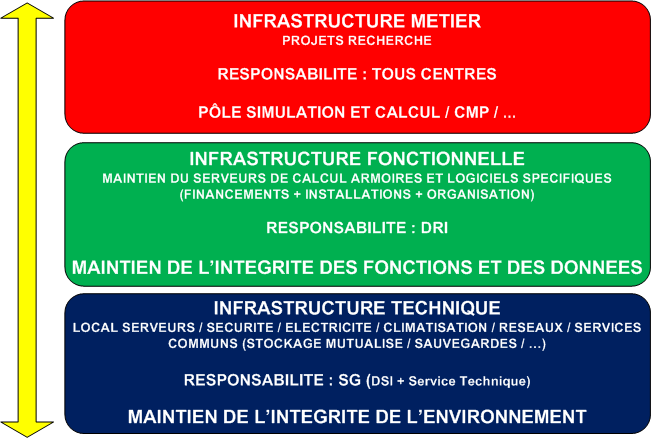 7
05/06/2015
École des Mines de Saint-Étienne
Merci de votre attention
www.mines-stetienne.fr

Une école de l'Institut Mines-Télécom
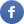 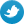 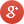 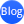 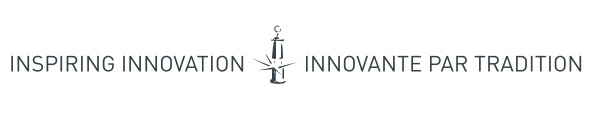